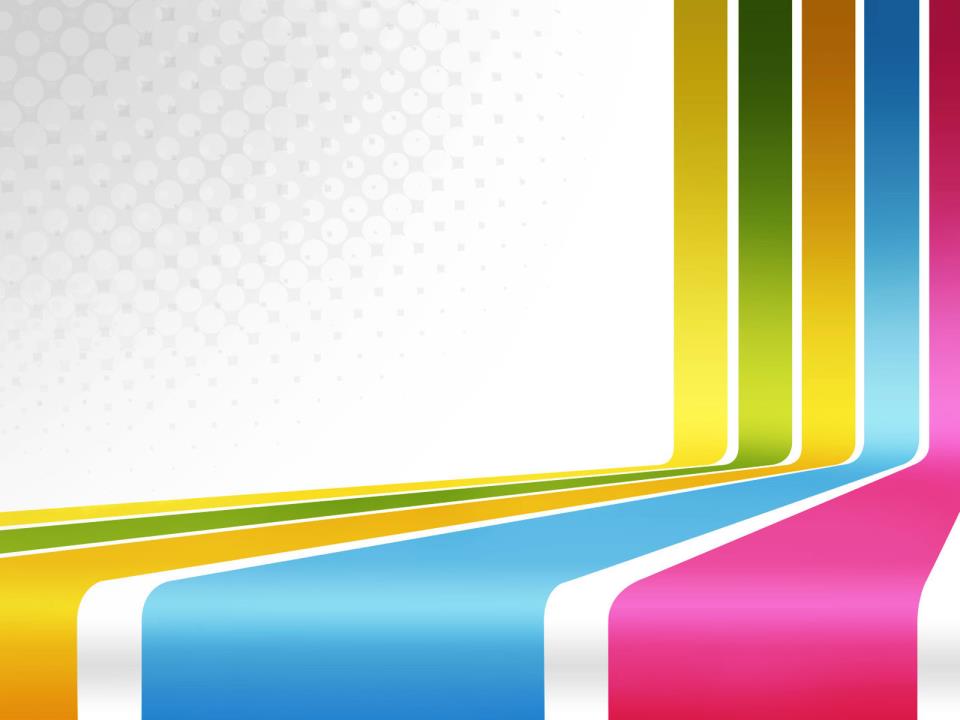 муниципальное автономное дошкольное образовательное учреждение 
муниципального образования город Краснодар
«Детский сад комбинированного вида № 113»
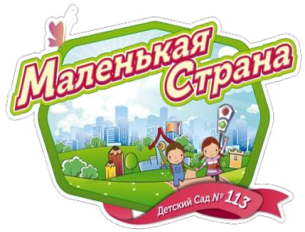 «СРЕДОВЫЕ  МОДУЛИ В РАЗВИТИИ ТВОРЧЕСКОГО МЫШЛЕНИЯ 
ДОШКОЛЬНИКОВ»
НАПРАВЛЕНИЕ ИННОВАЦИОННОЙ ДЕЯТЕЛЬНОСТИ:

ПОДСИСТЕМА «ДОШКОЛЬНЫЕ ОБРАЗОВАТЕЛЬНЫЕ ОРГАНИЗАЦИИ
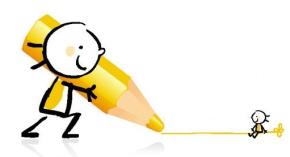 1
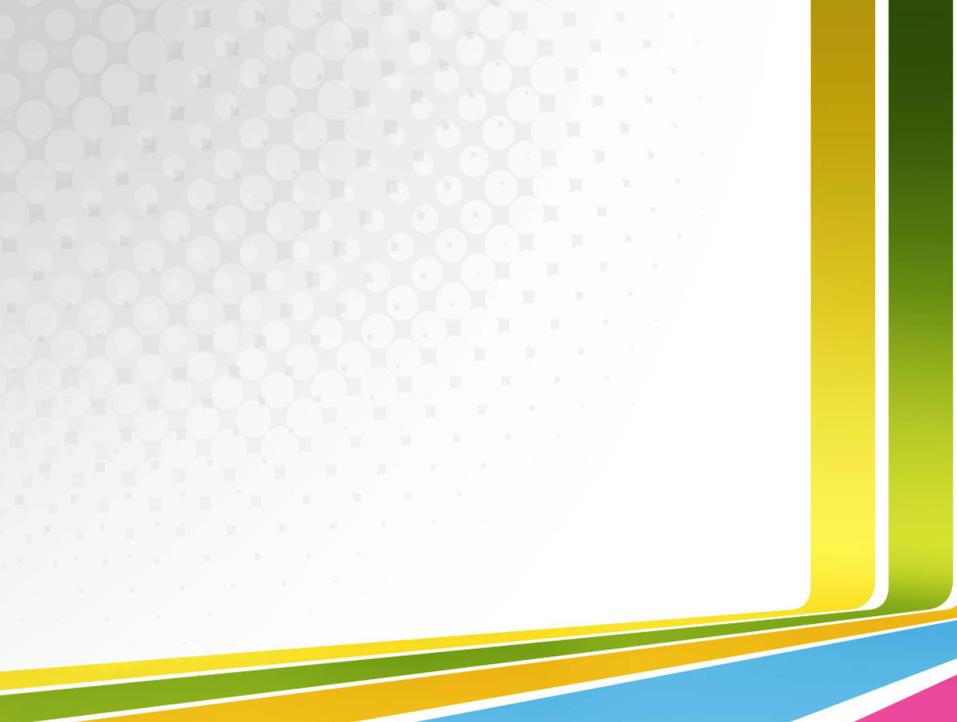 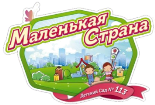 ПРИМЕНЕНИЕ МЕТОДОВ  ТРИЗ – ПЕДАГОГИКИ КАК ТЕХНОЛОГИЧЕСКОГО ОСНОВАНИЯ ОБРАЗОВАТЕЛЬНОГО ВЗАИМОДЕЙСТВИЯ
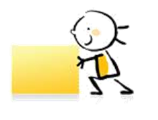 2
2
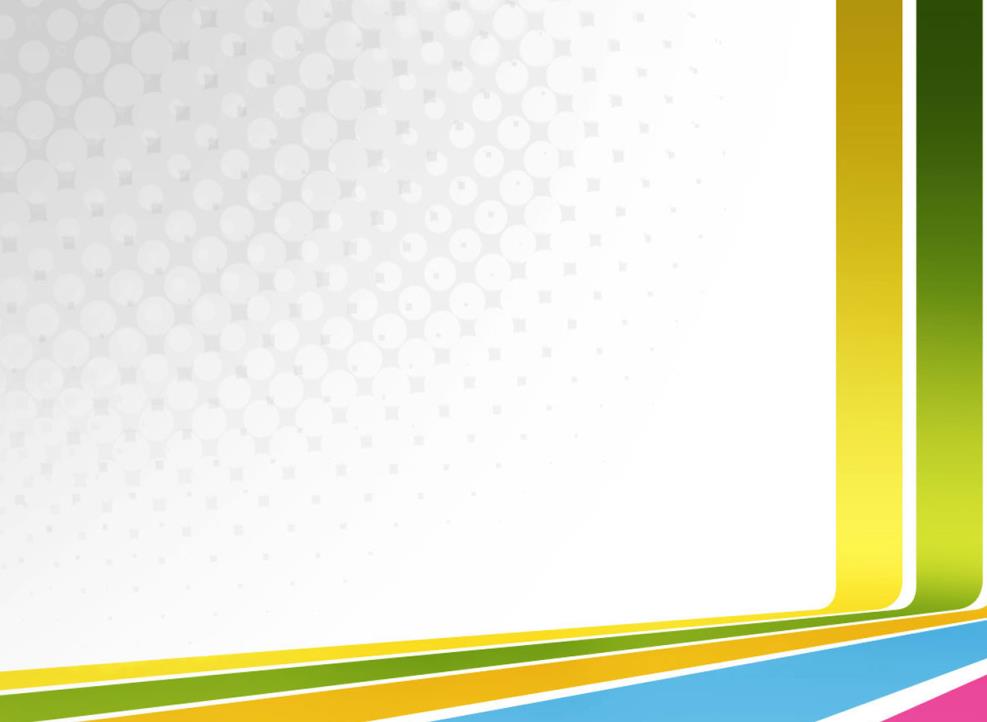 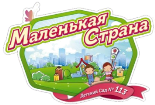 Задачи:
АПРОБАЦИЯ ПРОГРАММЫ РАБОТЫ С ДОШКОЛЬНИКАМИ С ИСПОЛЬЗОВАНИЕМ СРЕДОВЫХ ОБРАЗОВАТЕЛЬНЫХ МОДУЛЕЙ
I ЭТАП
РАЗРАБОТКА МЕТОДИЧЕСКИХ ПОСОБИЙ ПО РАЗВИТИЮ ТВОРЧЕСКОГО МЫШЛЕНИЯ ДОШКОЛЬНИКОВ
II этап
ФОРМИРОВАНИЕ КРУГА ОБРАЗОВАТЕЛЬНЫХ ПАРТНЕРОВ В СЕТИ ДОШКОЛЬНЫХ ОРГАНИЗАЦИЙ, РАБОТАЮЩИХ ПО ПРОБЛЕМЕ ТВОРЧЕСКОГО РАЗВИТИЯ ДОШКОЛЬНИКОВ
III этап
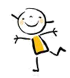 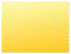 3
3
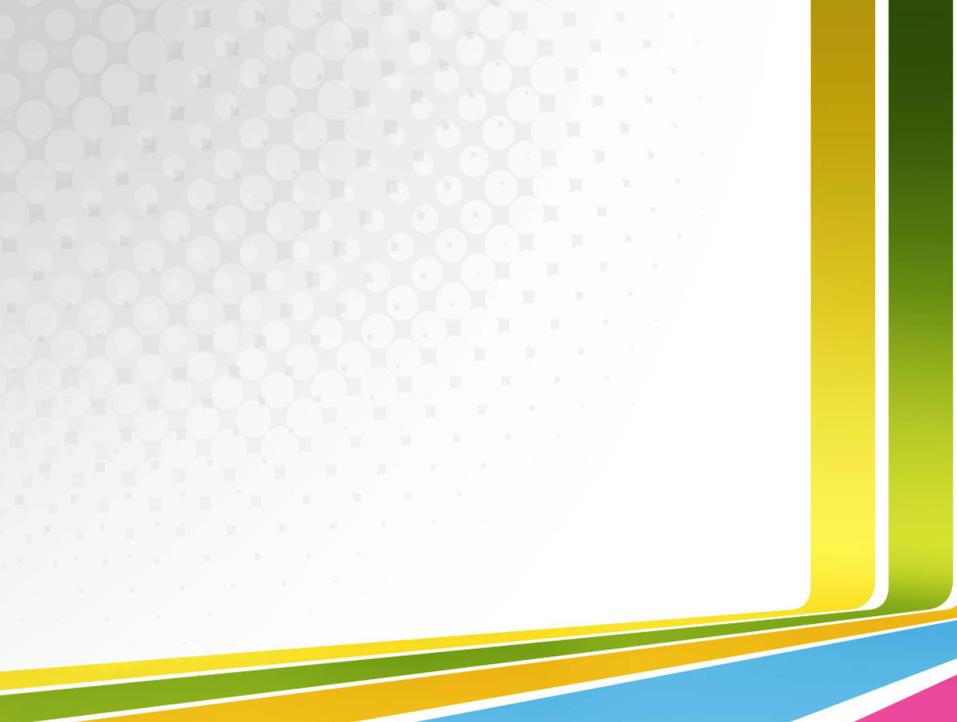 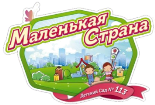 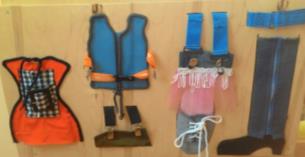 Плоскостной стенд
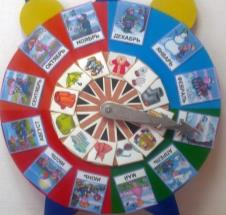 КРЕАТИВНЫЙ
МОДУЛЬ
Одноосевой

 диск
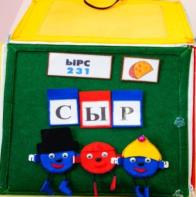 Мягкий  куб
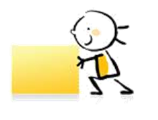 4
4
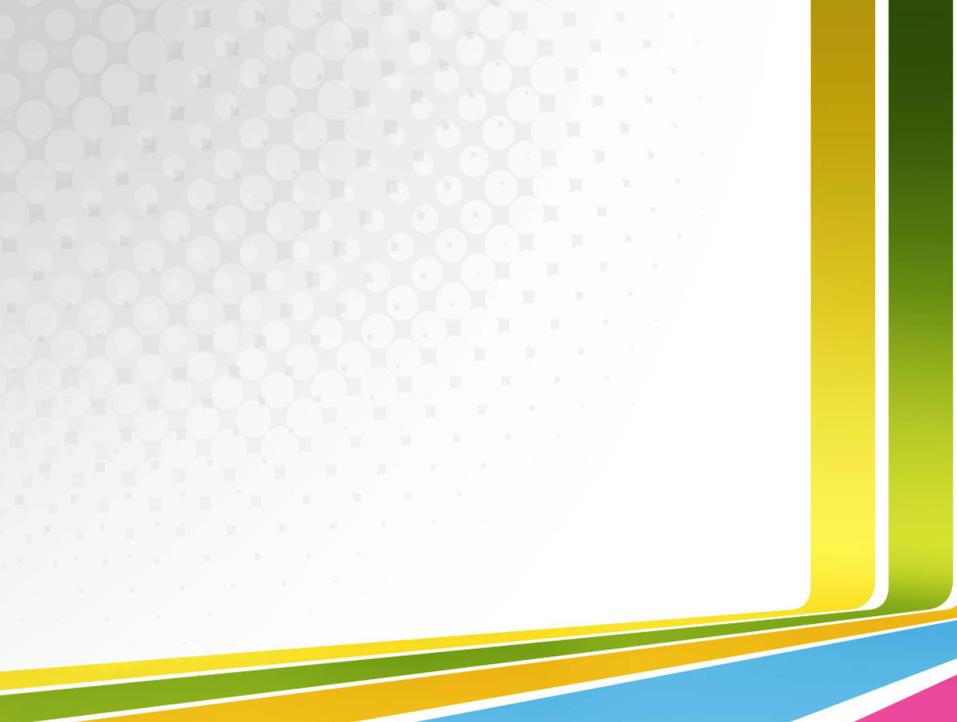 ОСНОВАНИЯ ПОСТРОЕНИЯ 
      КРЕАТИВНЫХ МОДУЛЕЙ
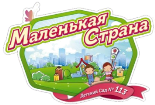 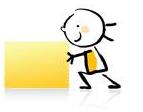 5
5
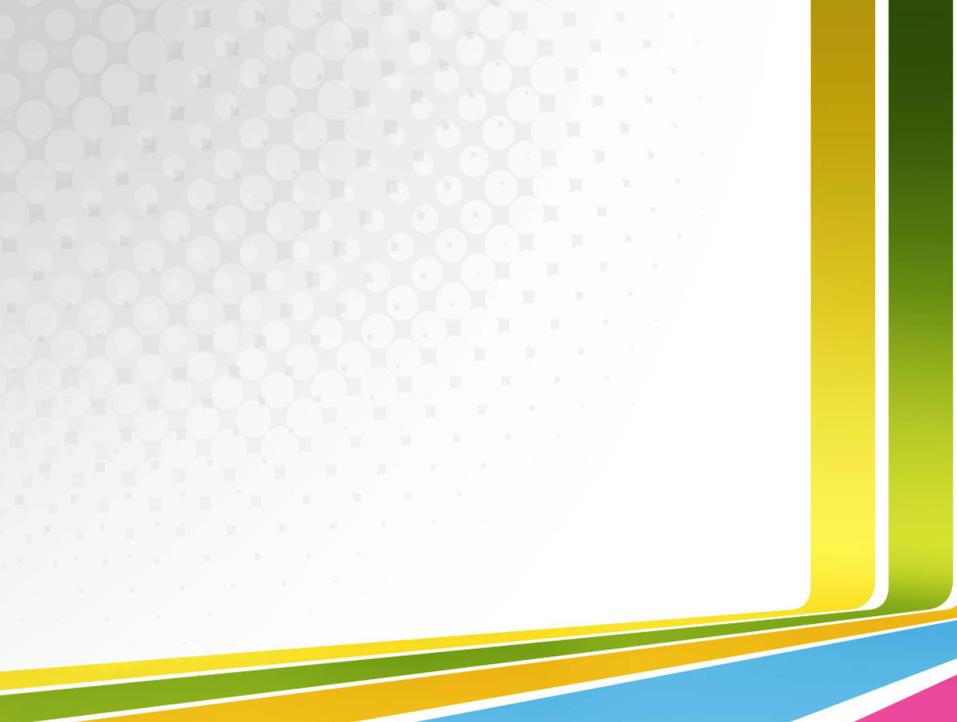 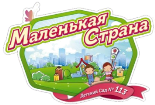 КОМЛЕКС КРЕАТИВНЫХ МОДУЛЕЙ В ОБРАЗОВАТЕЛЬНОМ  ПРОЦЕССЕ
ПОЗНАВАТЕЛЬНОЕ+ РЕЧЕВОЕ РАЗВИТИЕ
ХУДОЖЕСТВЕННО-ЭСТЕТИЧЕСКОЕ+ РЕЧЕВОЕ РАЗВИТИЕ
ЭКСПЕРИМЕНТИ-РОВАНИЕ+
РЕЧЕВОЕ РАЗВИТИЕ
КРУГИ ЛУЛЛИЯ
МАСТЕР-КАРАНДАШ
БИЗИБОРДЫ
КАЛЕНДАРЬ ВРЕМЕНИ
КАЛЕНДАРЬ НАРОДНОЙ КУКЛЫ
САМОДЕЛКИН
МАСТЕРИЦА КИСТОЧКА
ВАСИЛИСА ПРИРОДНАЯ
СЕНСОРНО-МАТЕМА-ТИЧЕСКИЙ МОДУЛЬ
МАТРЁШКА
ЧУДО-ДЕРЕВО
«ПО ВОДЕ, ПО ЗЕМЛЕ, ПО ВОЗДУХУ»
КАПИТОШКА
ВОЛШЕБНЫЙ КОМО-ДИК «ГЕОМЕТРИК»
ВОЛШЕБНАЯ ДОРОЖКА
СКАЗОЧНЫЙ СУНДУЧОК
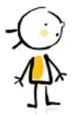 МАТЕМАТИЧЕСКАЯ ГУСЕНИЦА
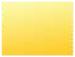 6
6
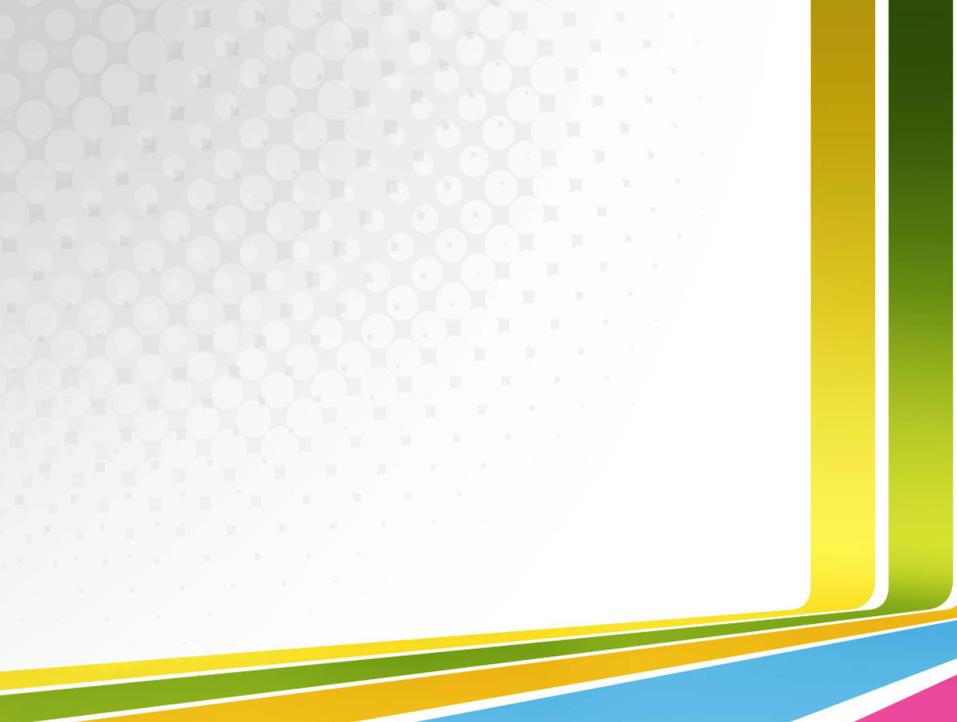 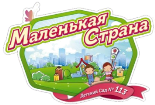 ПОЗНАВАТЕЛЬНОЕ РАЗВИТИЕ
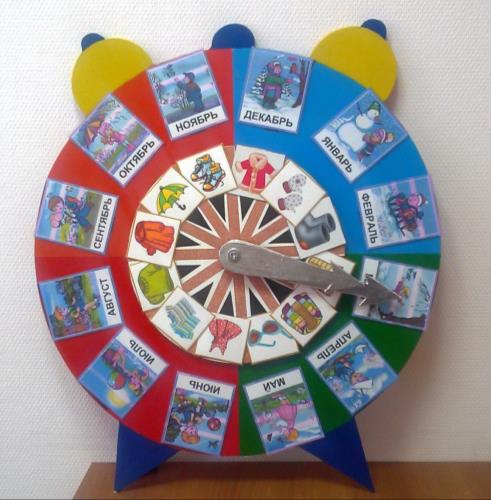 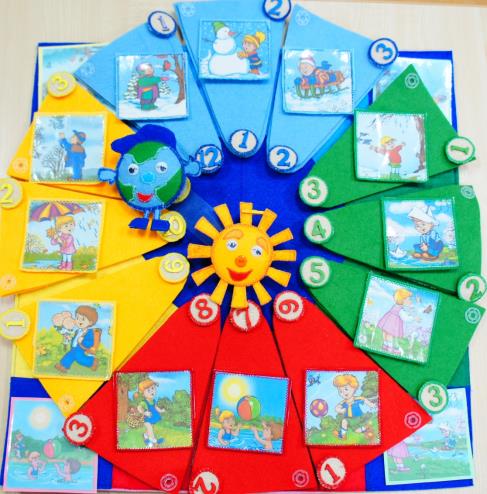 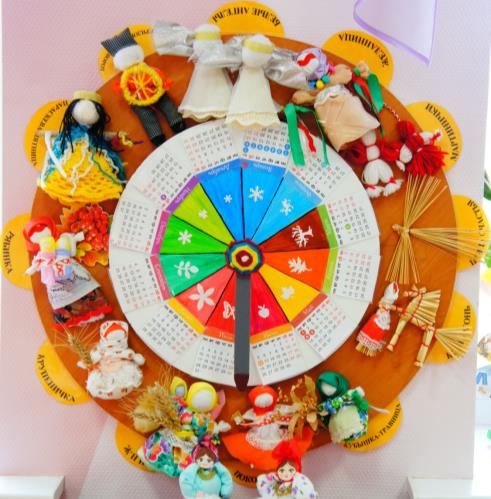 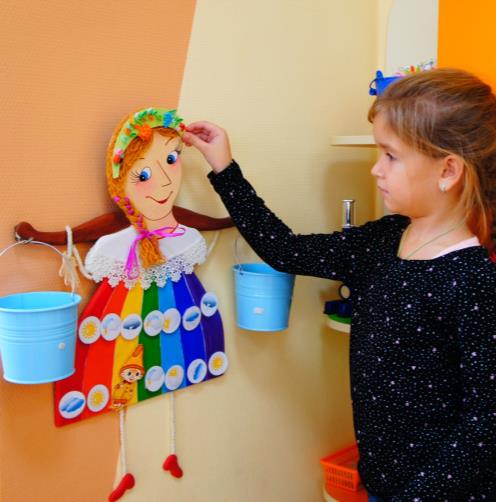 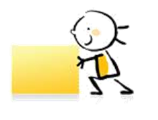 7
7
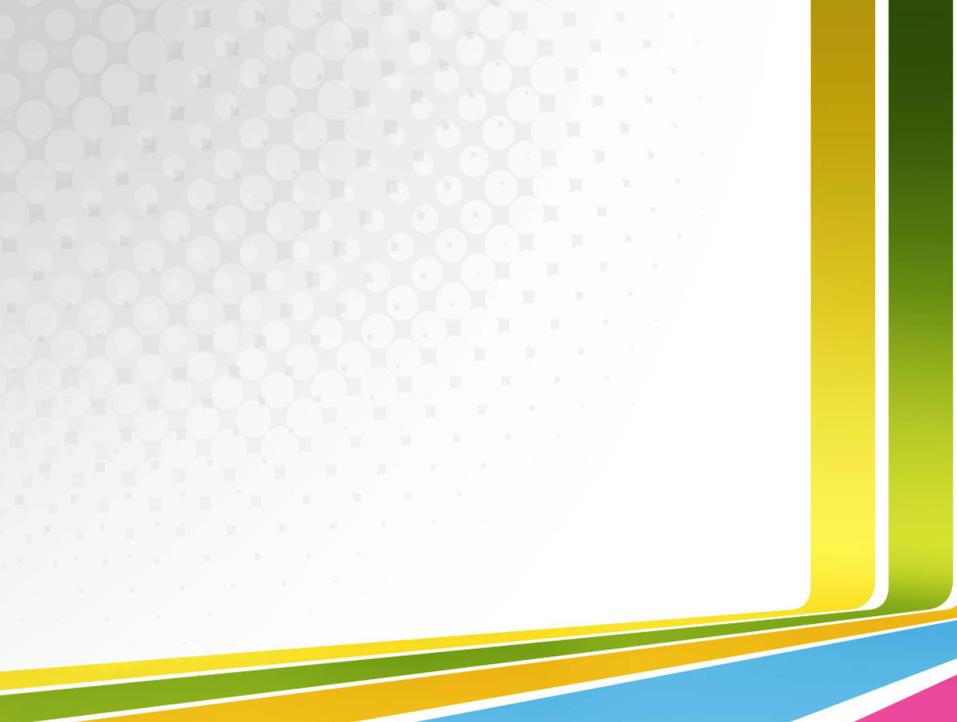 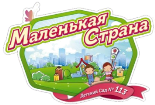 ЭКСПЕРИМЕНТИРОВАНИЕ
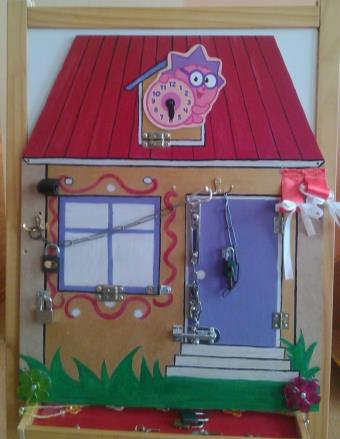 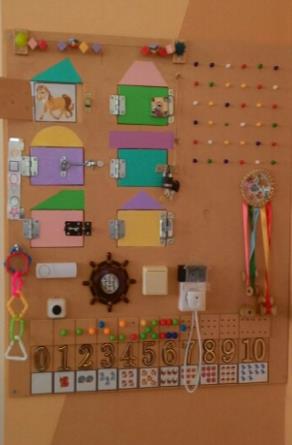 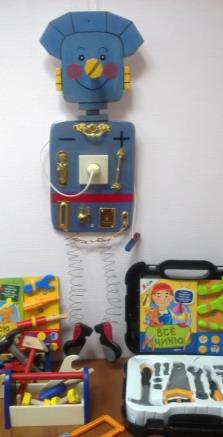 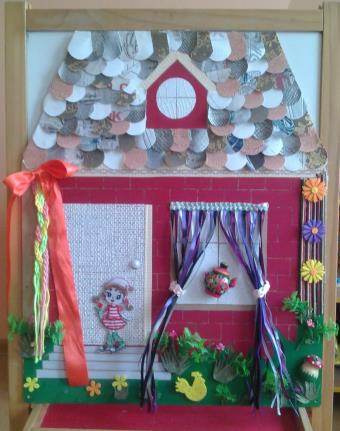 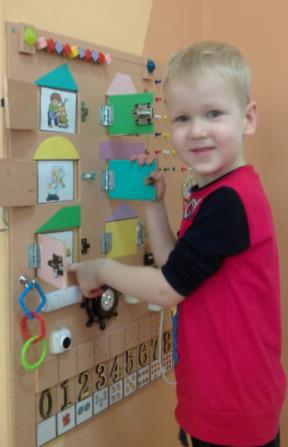 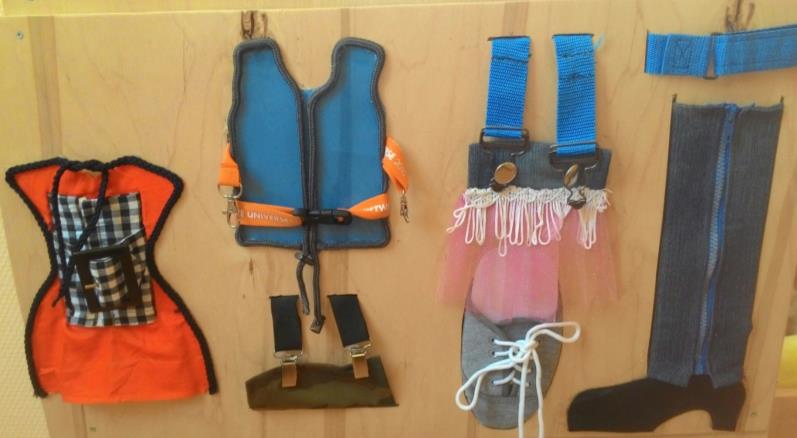 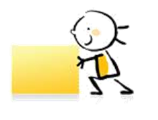 11
8
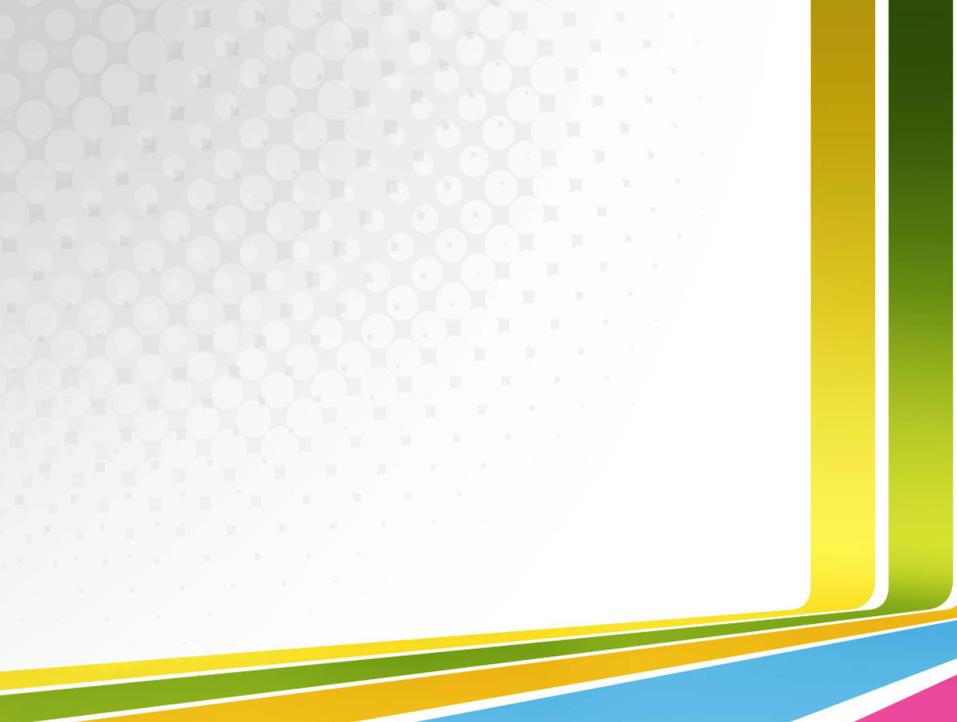 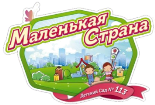 ХУДОЖЕСТВЕННО-ЭСТЕТИЧЕСКОЕ
РАЗВИТИЕ
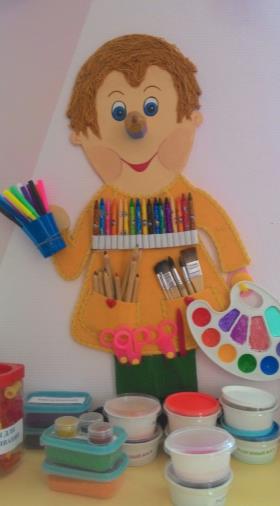 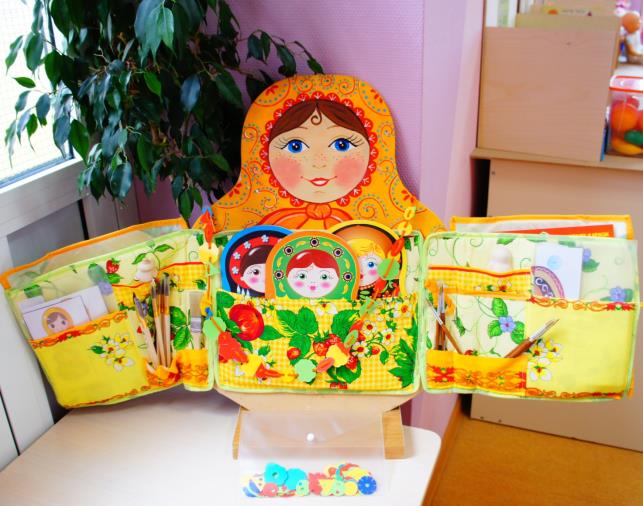 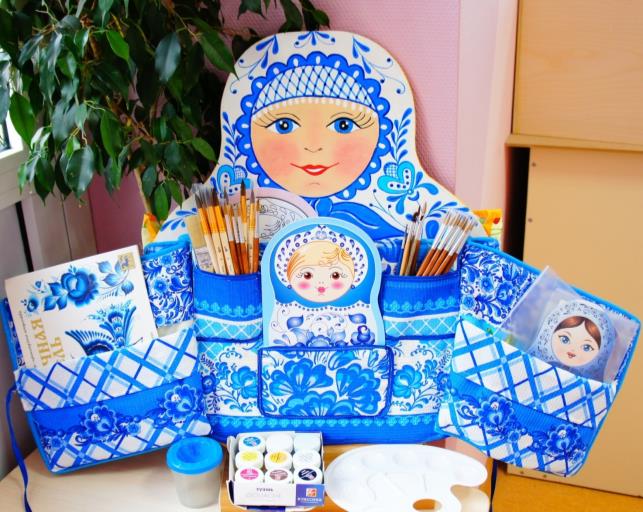 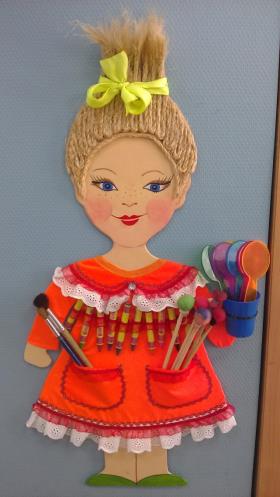 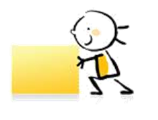 12
9
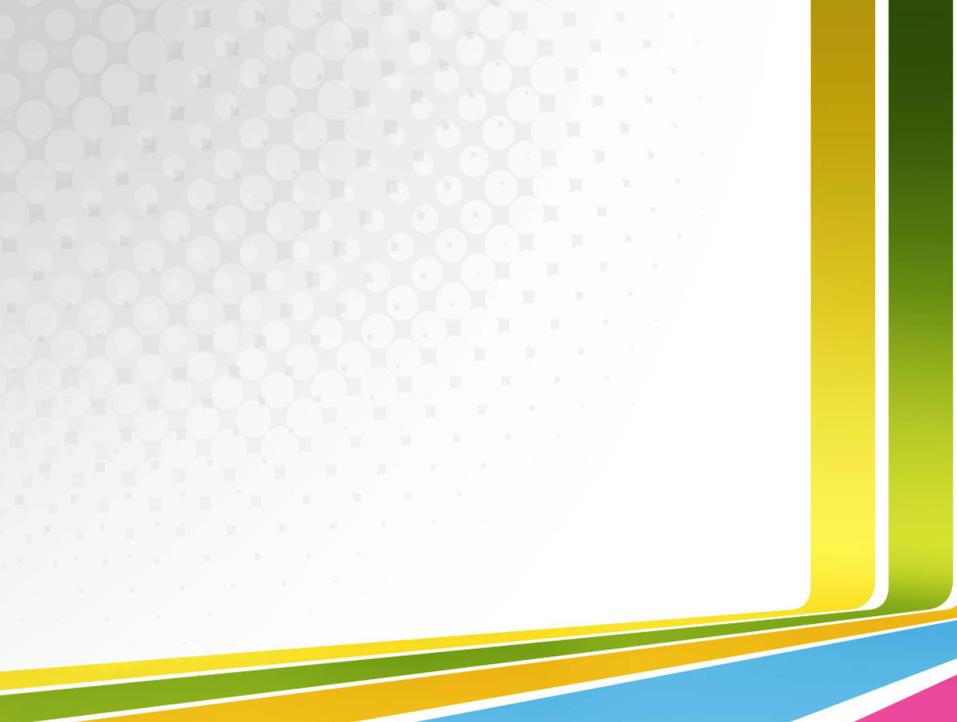 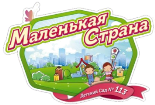 СРЕДОВЫЕ  КРЕАТИВНЫЕ МОДУЛИ
 В ОБРАЗОВАТЕЛЬНОМ  ПРОЦЕССЕ
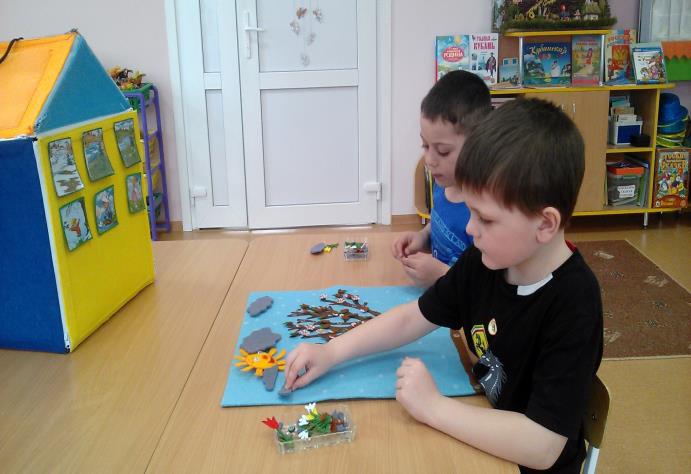 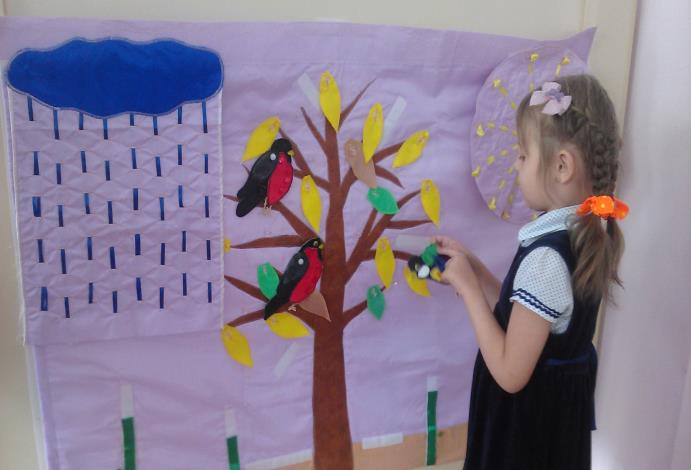 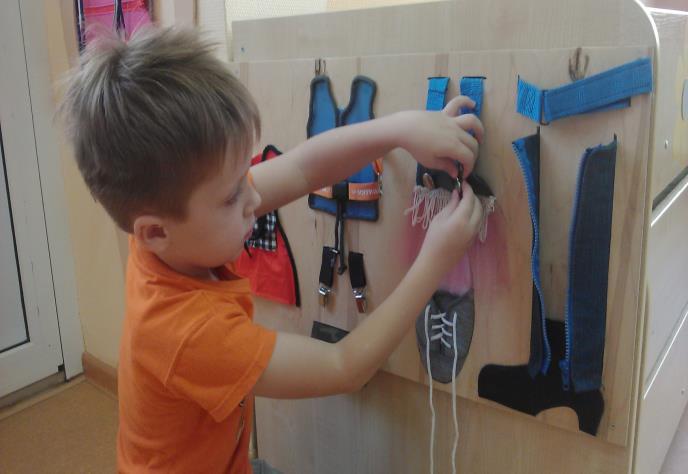 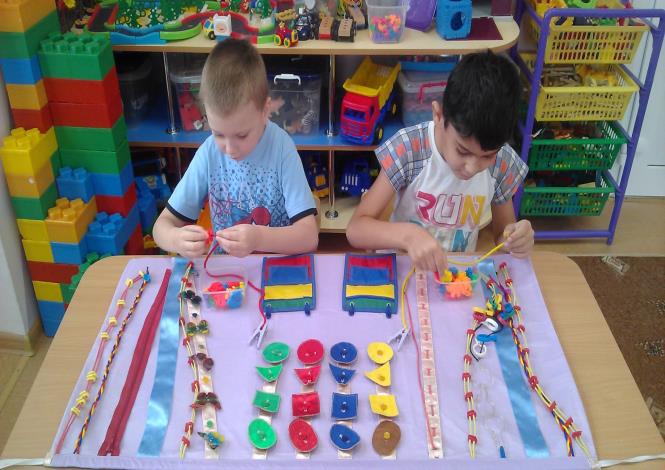 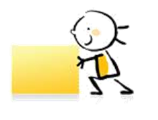 15
10
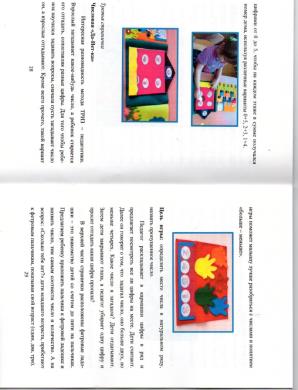 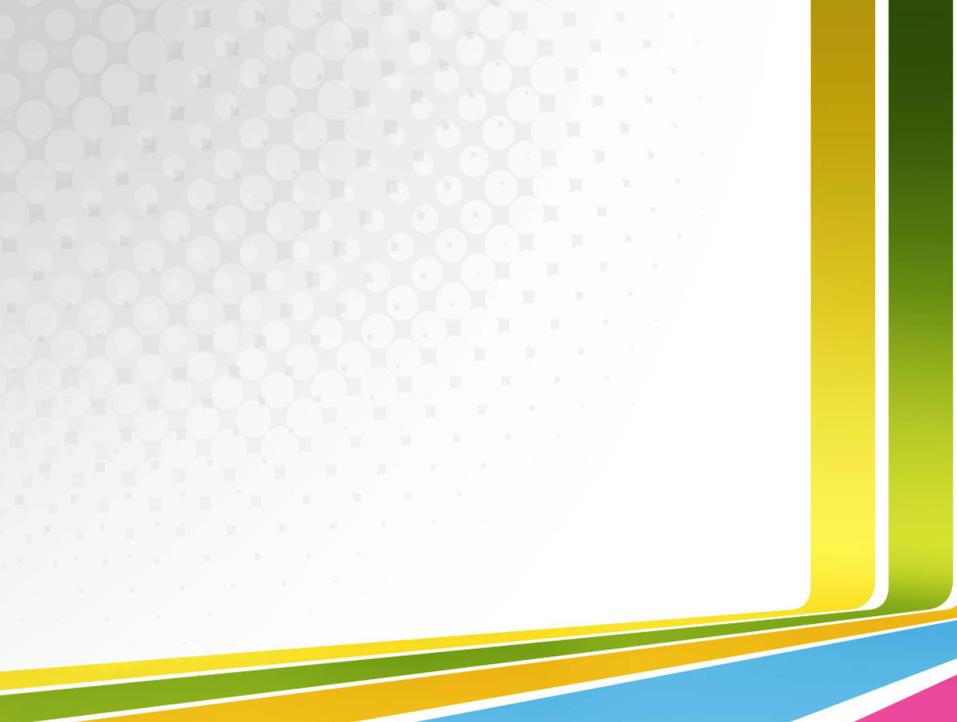 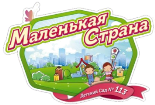 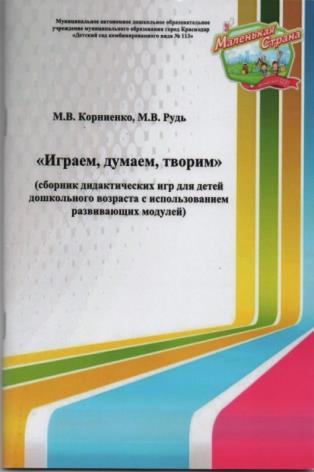 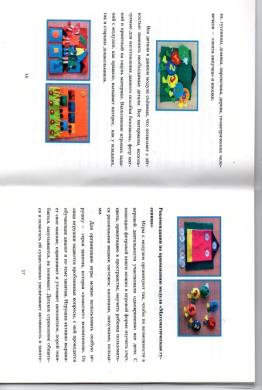 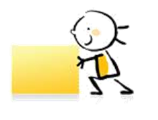 18
11
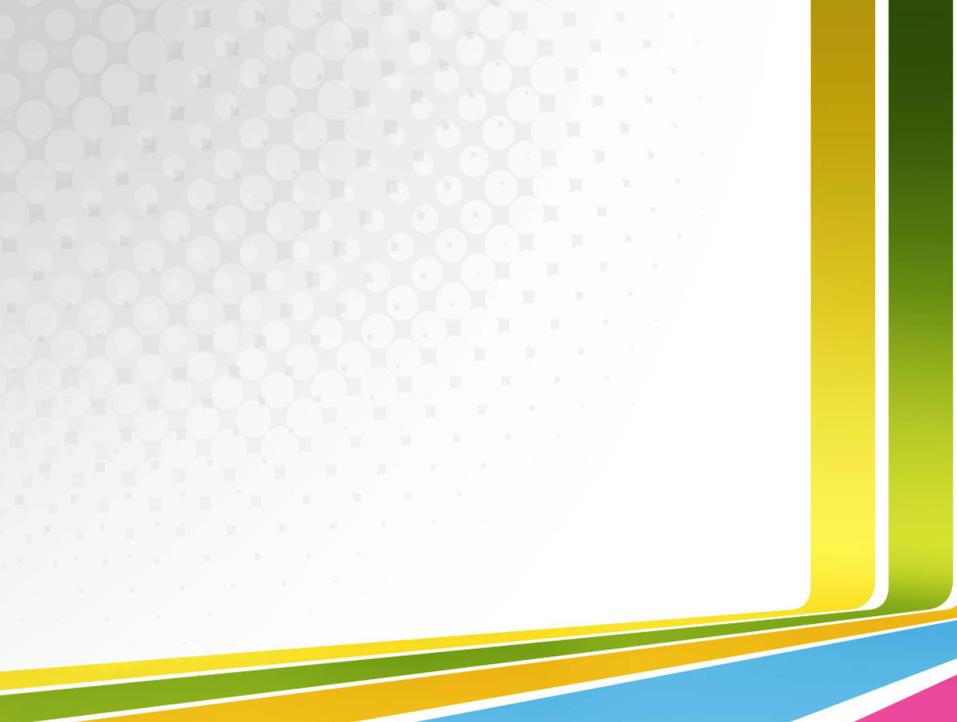 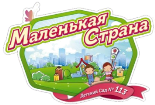 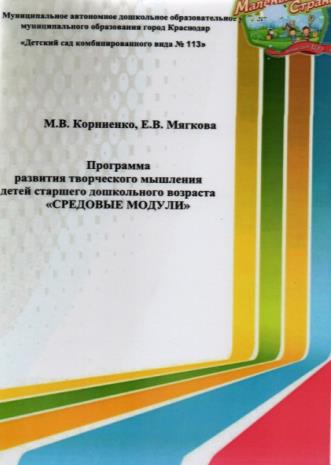 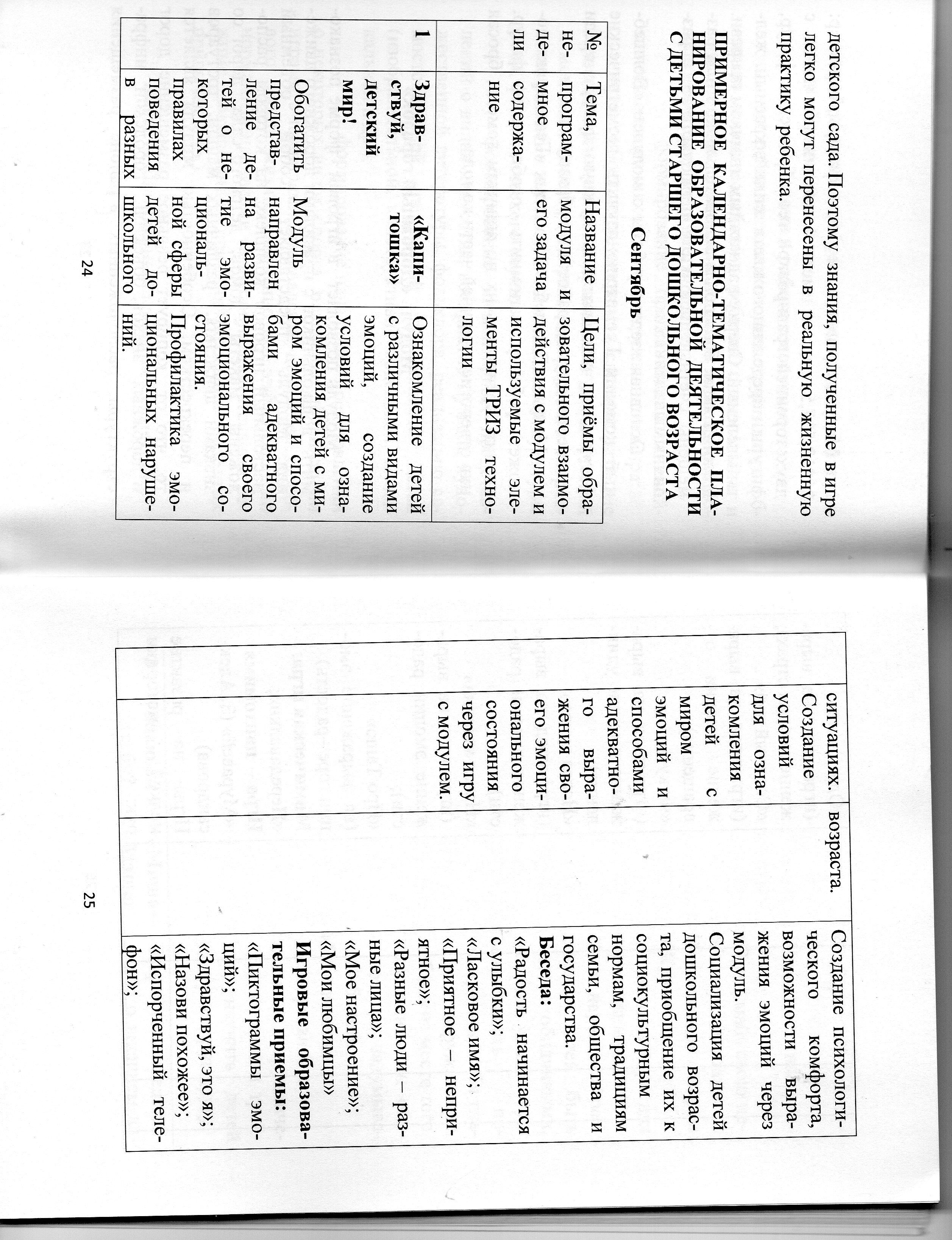 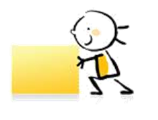 19
12
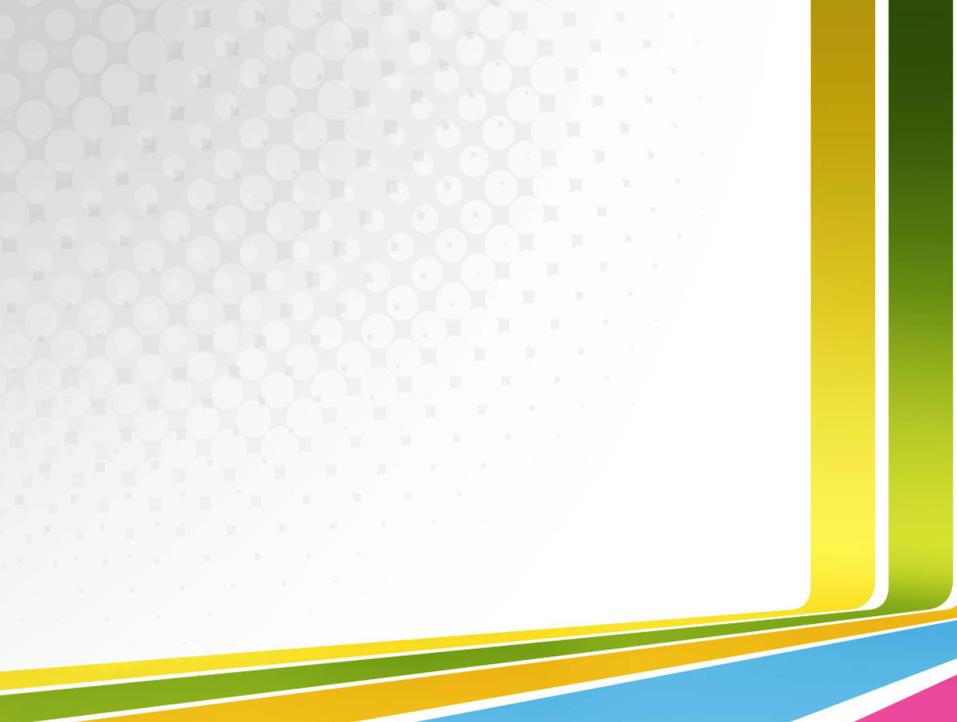 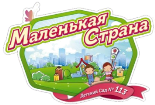 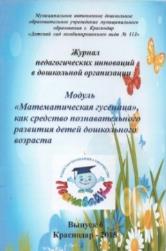 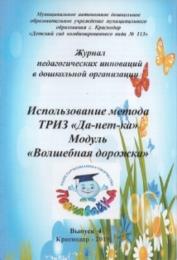 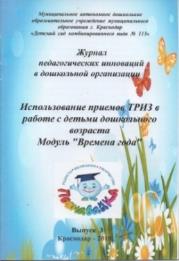 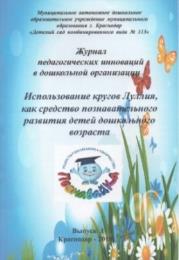 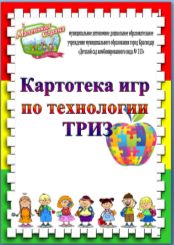 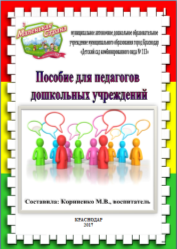 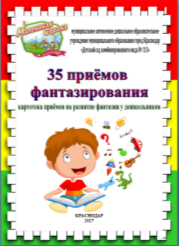 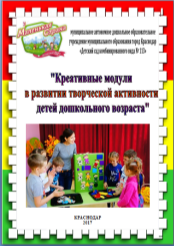 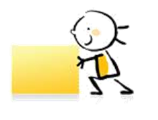 20
13
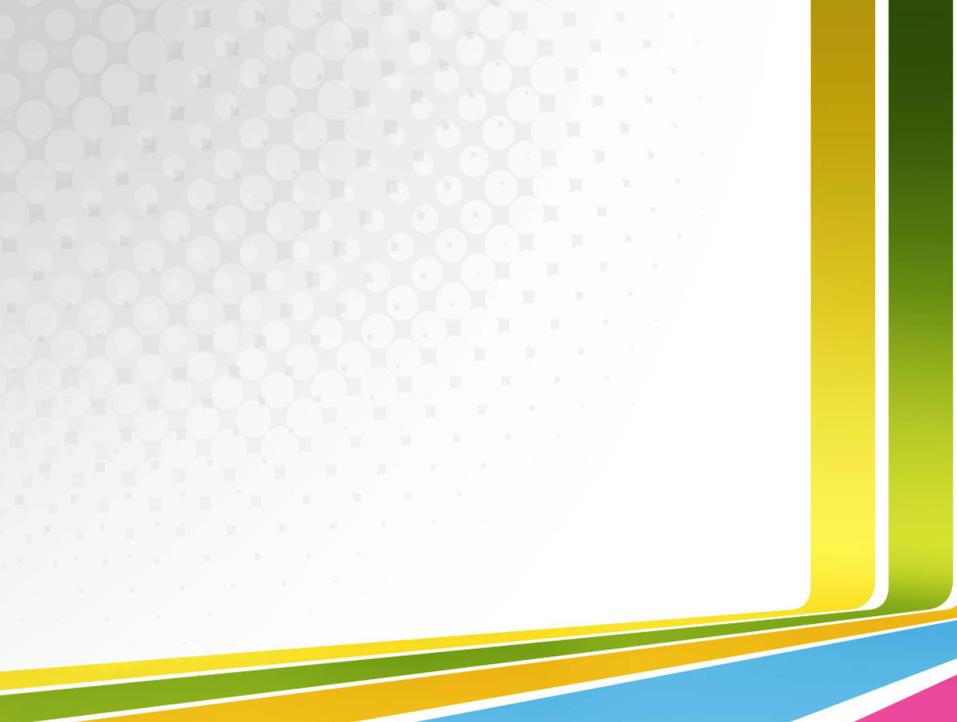 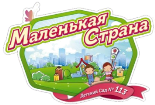 МОДУЛЬНЫЙ БАНК 
ИННОВАЦИОННОЙ ДЕЯТЕЛЬНОСТИ
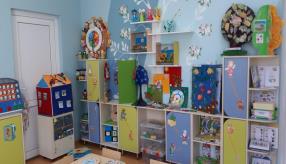 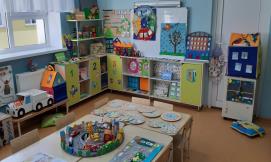 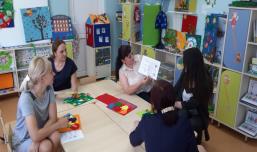 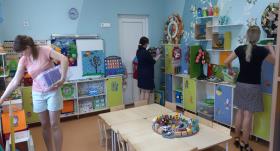 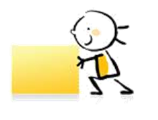 21
14
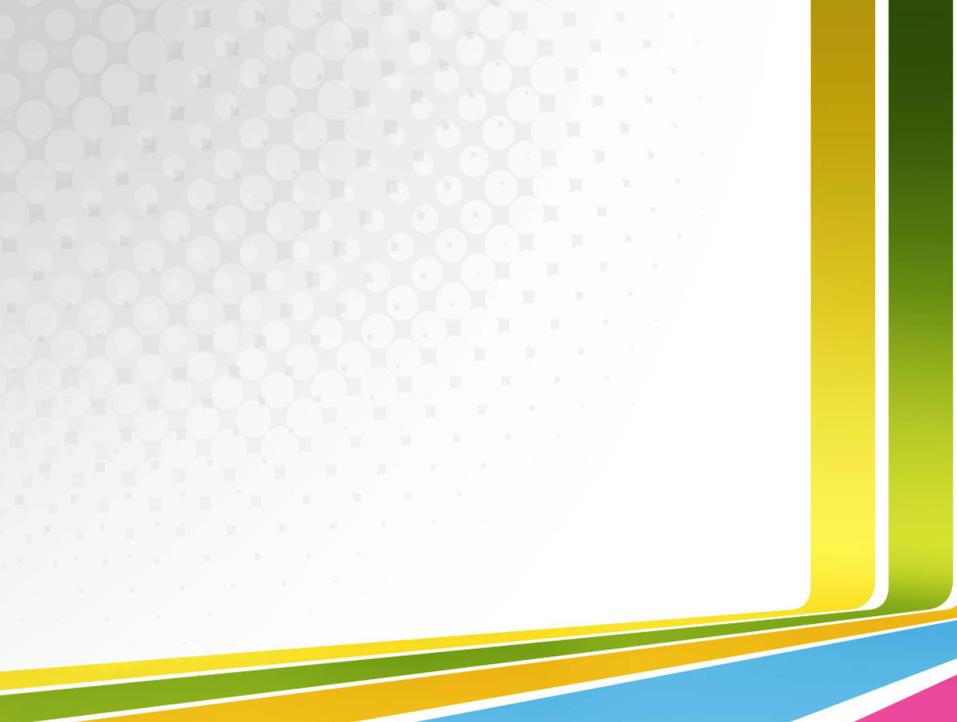 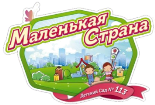 Оценка качества инновации
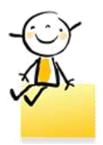 22
15
АНАЛИЗ УРОВНЯ ТВОРЧЕСКОГО МЫШЛЕНИЯ ДОШКОЛЬНИКОВ
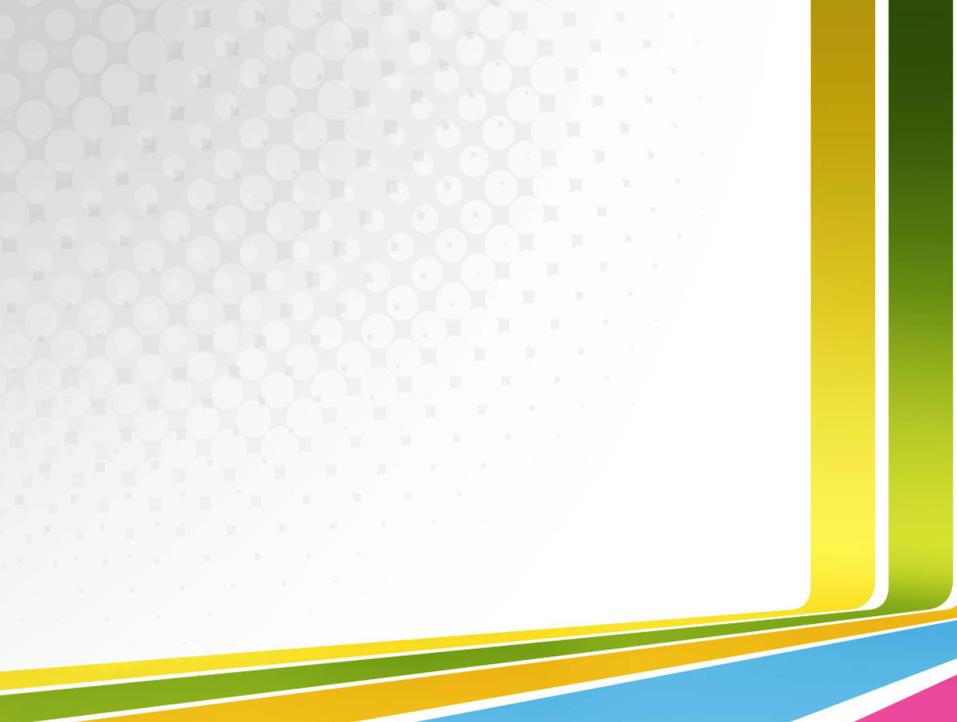 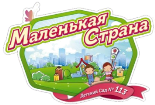 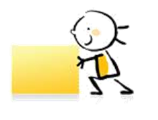 23
16
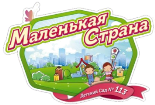 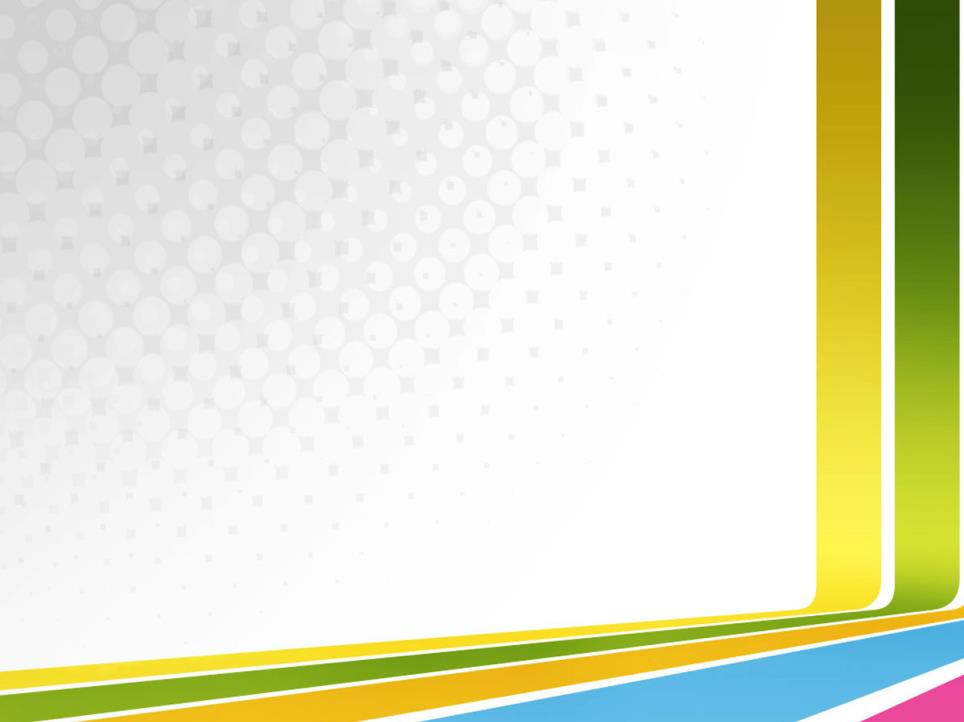 СЕТЕВОЕ ВЗАИМОДЕЙСТВИЕ
ДОО № 123
ДОО № 108
ДОО № 134
МАОУ СОШ № 17
ДОО №  234
ДОО № 160
ДОО № 113
ДОО № 171
ДОО № 221
ДОО №  200
ДОО № 213
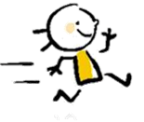 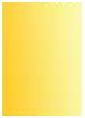 25
17
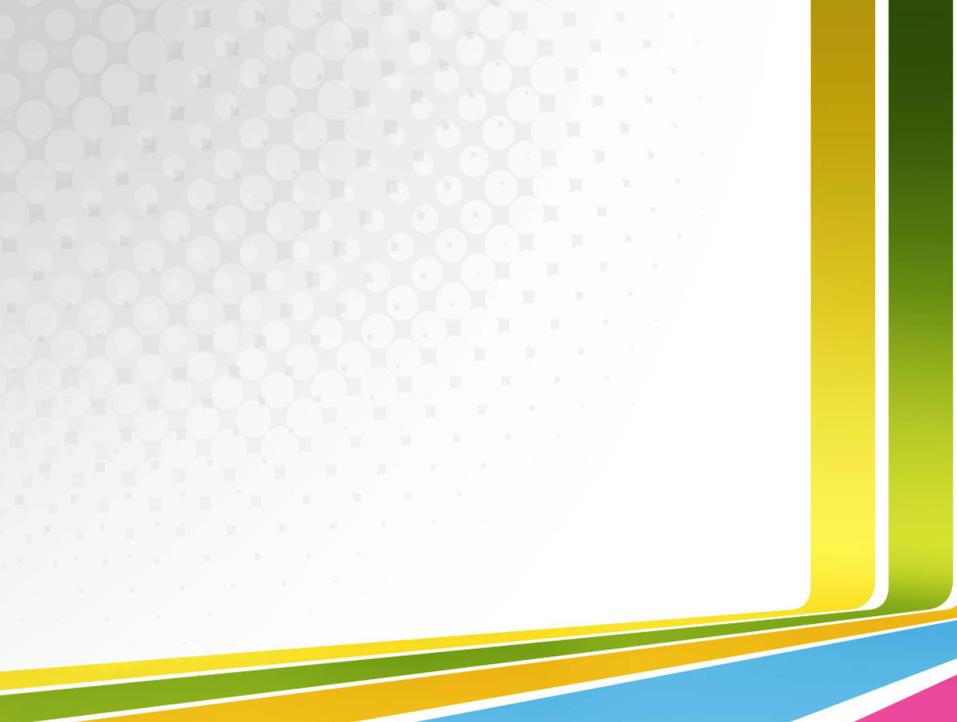 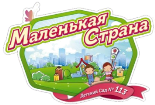 УЧАСТИЕ КУРСАНТОВ ВЫСШЕГО ВОЕННОГО АВИАЦИОННОГО 
УЧИЛИЩА ИМЕНИ А.К.СЕРОВА Г.КРАСНОДАР
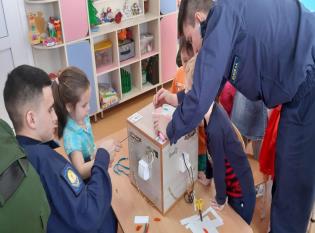 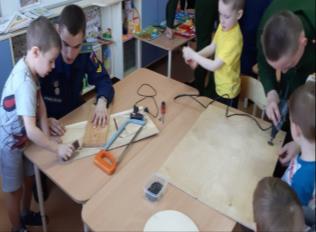 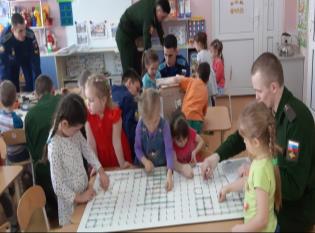 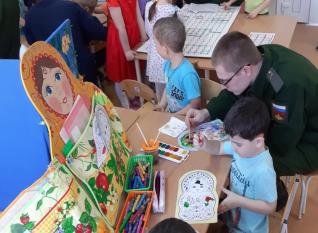 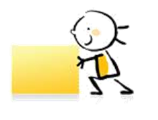 26
18
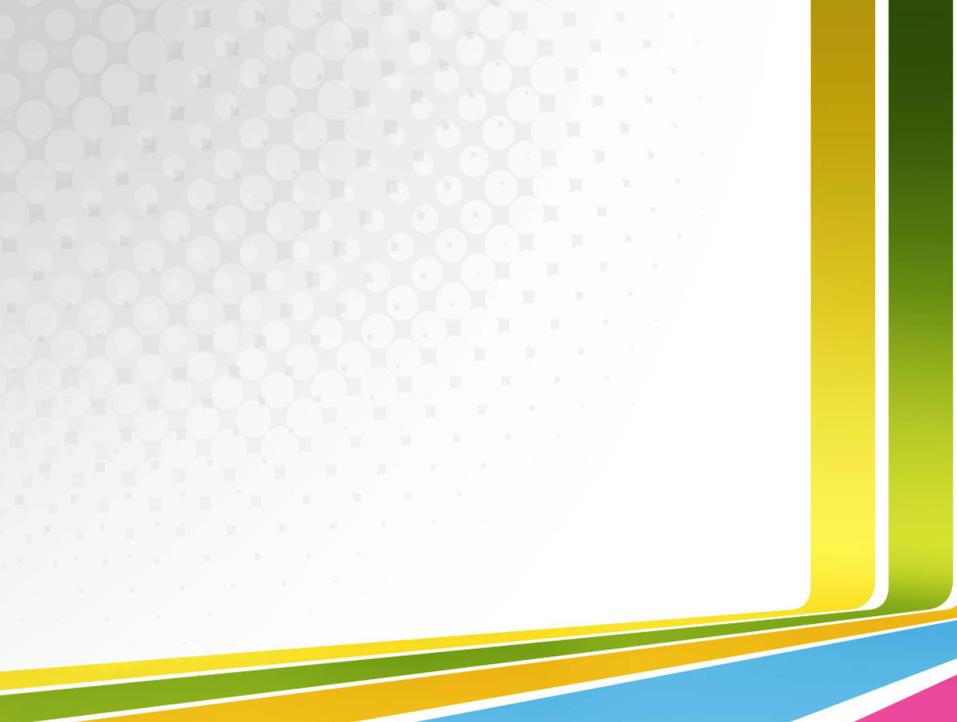 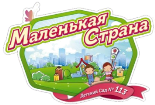 УУ
УЧАСТИЕ В МЕЖДУНАРОДНЫХ 
НАУЧНО-ПРАКТИЧЕСКИХ КОНФЕРЕНЦИЯХ
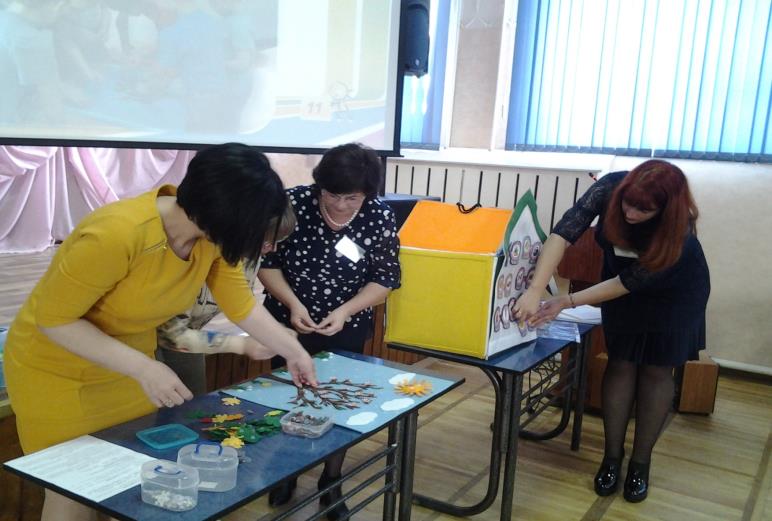 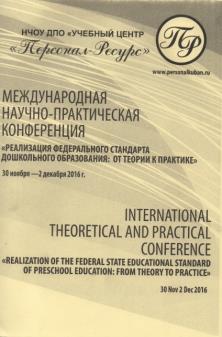 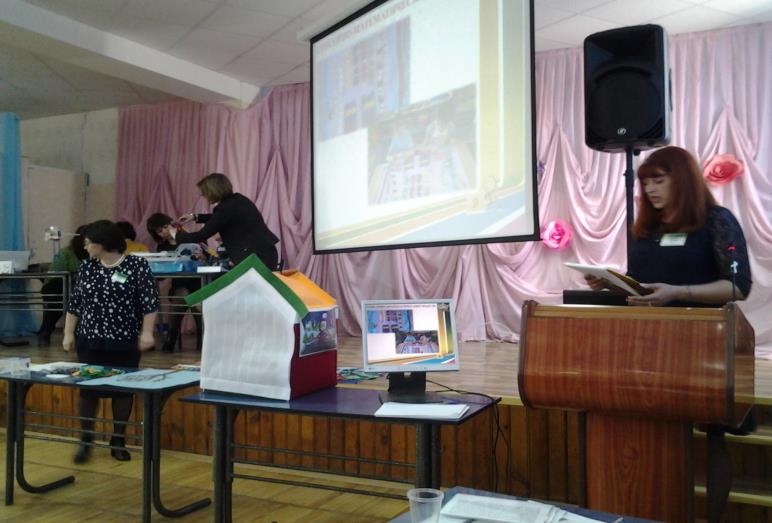 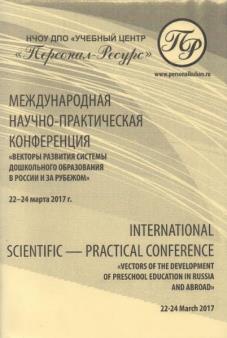 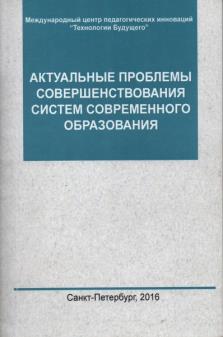 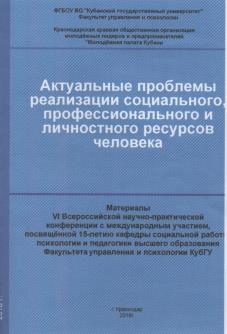 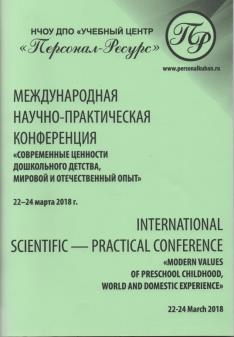 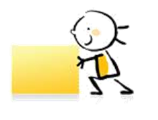 28
19
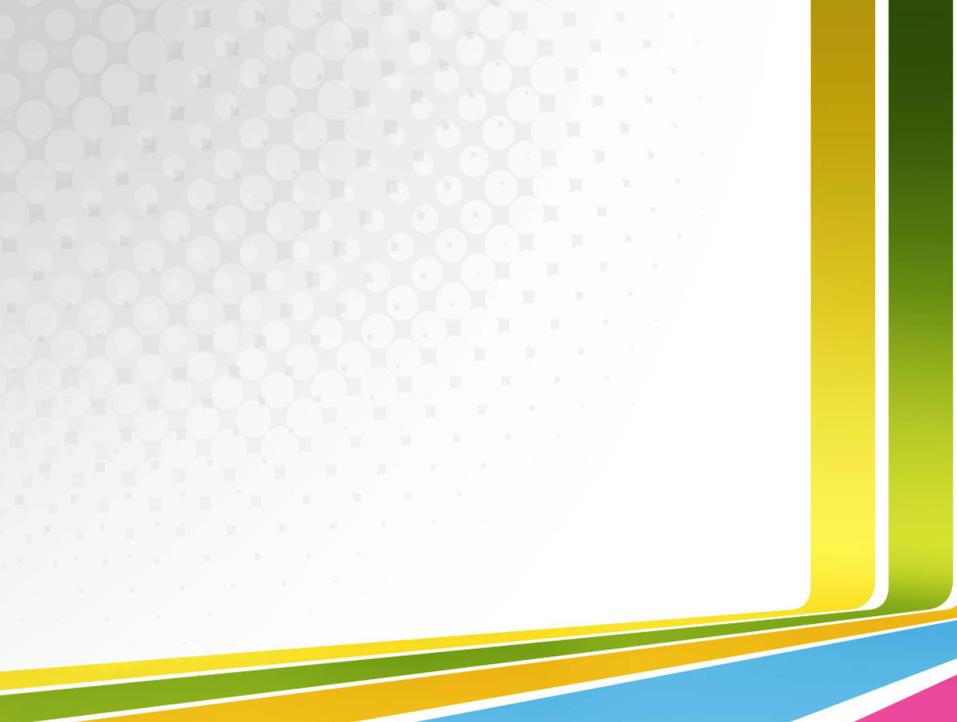 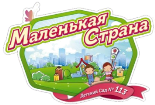 ДИССЕМИНАЦИЯ ИННОВАЦИОННОГО ОПЫТА
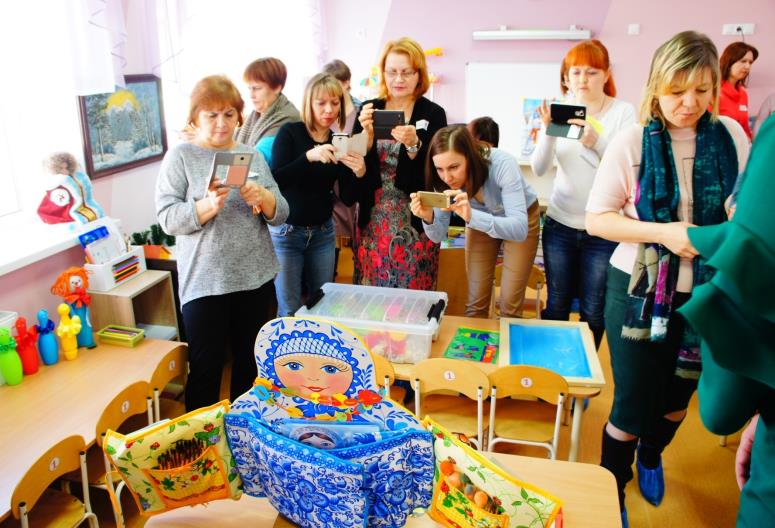 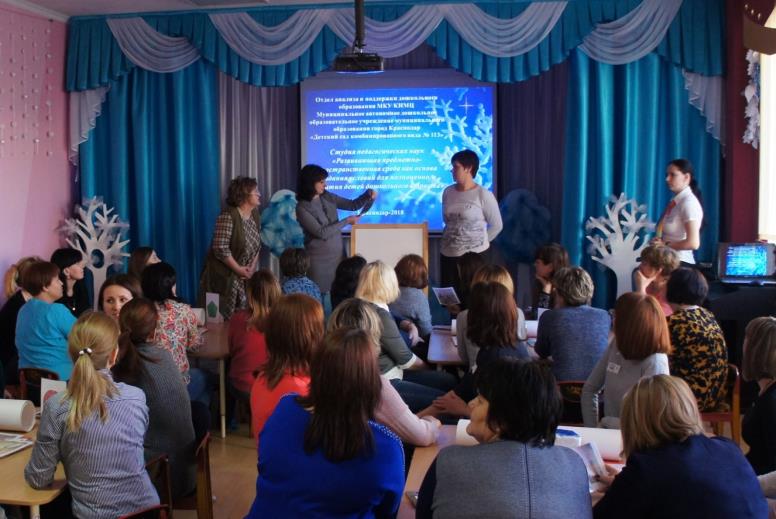 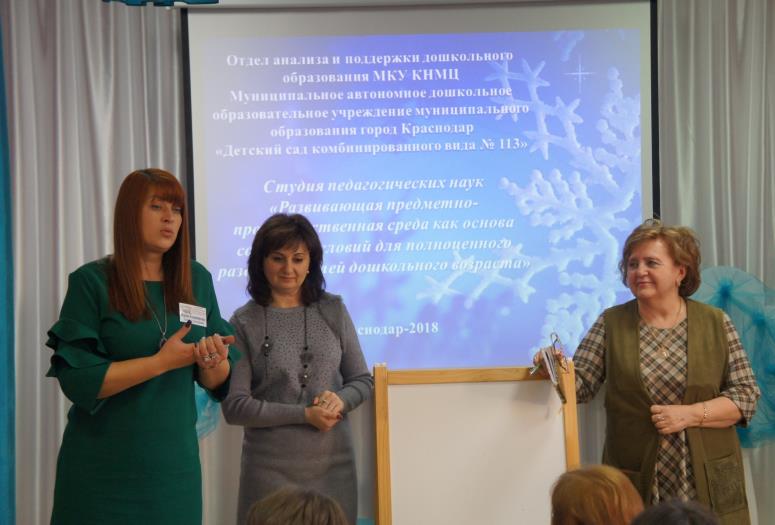 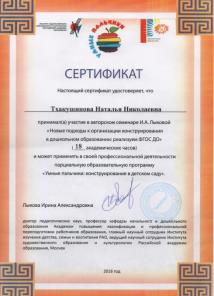 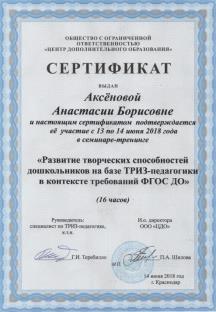 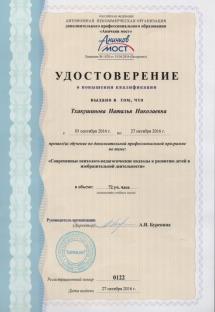 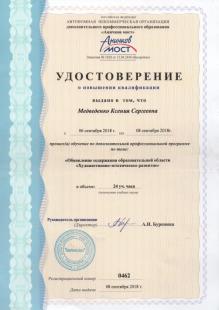 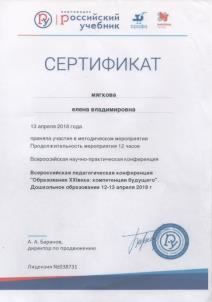 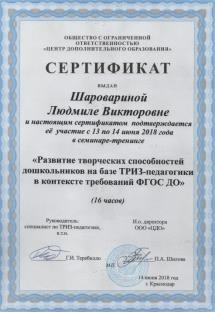 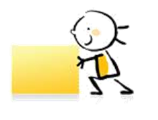 29
20
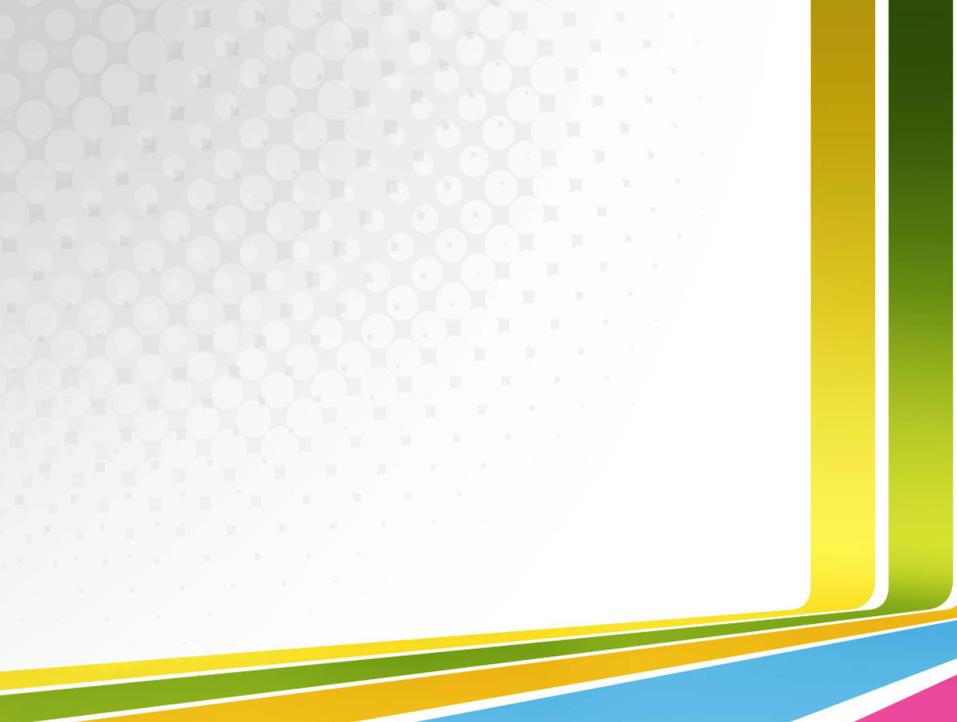 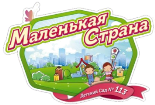 ДИССЕМИНАЦИЯ ИННОВАЦИОННОГО ОПЫТА
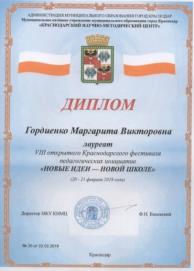 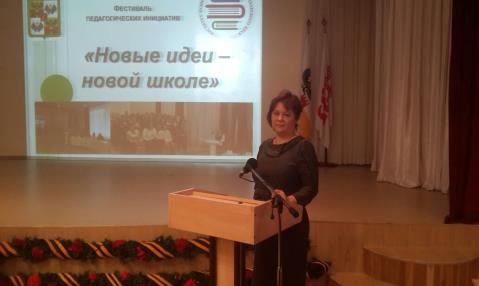 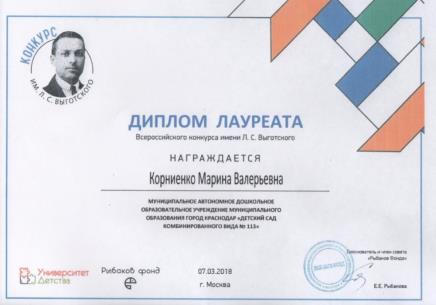 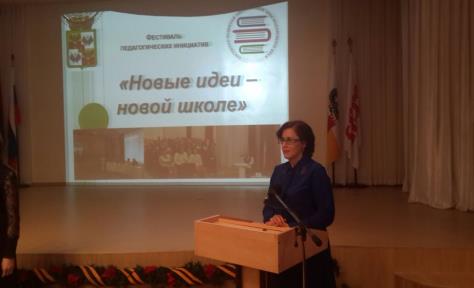 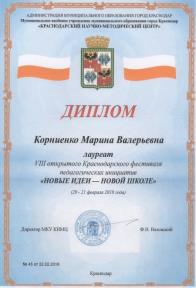 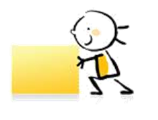 30
21
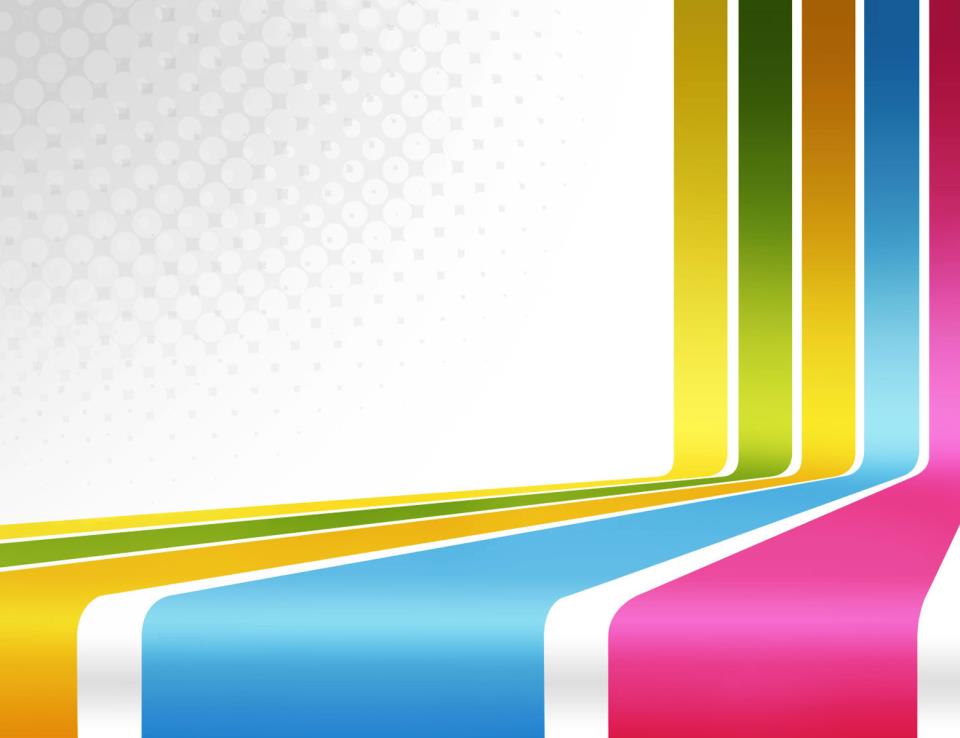 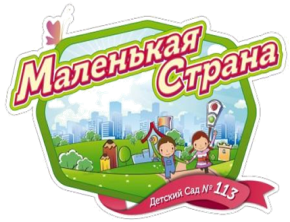 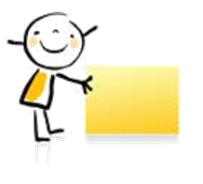 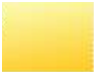 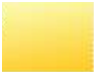 С
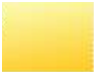 П
Б
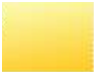 А
С
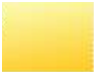 И
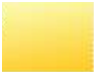 О
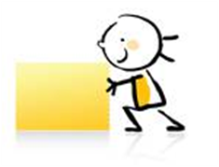 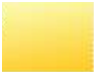 З
А
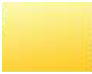 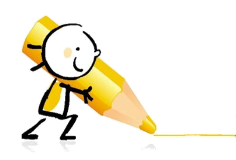 ВНИМАНИЕ
http://ds113.centerstart.ru/node/1246
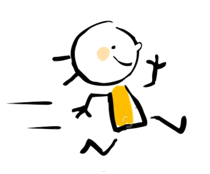 22